Плакатное искусство Второй мировой войны как средство патриотического воспитания молодежи
Подготовила: Левченко Виктория Романовна
Студентка IV курса исторического факультета ПсковГУ
Актуальность проекта
Тема Второй Мировой войны актуальна в современном обществе, способствует объединению, сплочению нашего народа.
Сформировать у молодого поколения активную жизненную позицию человека-патриота, воина, защитника можно только на примерах проявления доблести, чести не только военных, но и всего советского народа.
Почему именно плакаты?
Плакаты – одно из важнейших средств пропаганды времен Второй Мировой войны: они укрепляли боевой дух и поднимали на защиту Родины. При этом именно в годы Второй Мировой войны пропаганда ни у кого не вызывала отторжение: громкие лозунги совпали с настроением советских граждан, всем сердцем жаждущих защитить свою Родину.
Цели проекта
Целями данного проекта является духовно-нравственное, патриотическое и историческое воспитание молодежи посредством проведения цикла практикоориентированных просветительских занятий.
Задачи проекта
1. Познакомить детей с графическим искусством военных лет.

2. Развивать гражданскую позицию.

3. Изучить историю возникновения плакатов.

4. Проследить хронологию Второй мировой войны по плакатам 1939-1945 гг.

5. Характеризовать советские плакаты времен Второй мировой войны

6. Показать роль советских военных плакатов в формировании героизма, стойкости и мужества советского народа.
Целевая аудитория проекта
Проект направлен на работу со школьниками 9-11 классов
План работы
Установочное занятие 
Плакаты воюющих стран: СССР
Практическое занятие «Плакаты стран антигитлеровской коалиции»
Плакаты воюющих стран: Германия
Практическое занятие «Плакаты стран оси»
Защита проектов
Темы проектов
Образ солдата
Образ Родины 
Образ матери
Образ ребенка
Образ работника тыла
Образ врага
Образ страха/ужаса
Образ союзника
Образ смерти
Образ женщины
Геноцид мирного населения на оккупированных территориях СССР
Цвет в плакатах
Плакаты стран оси (примеры)
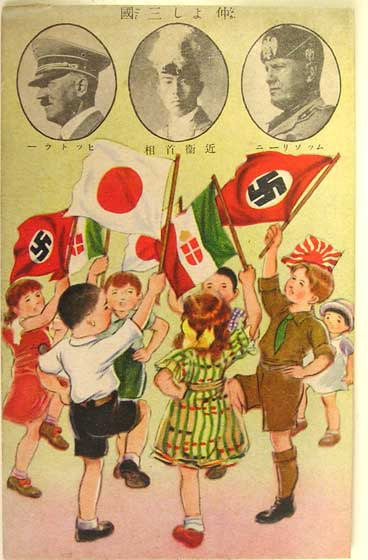 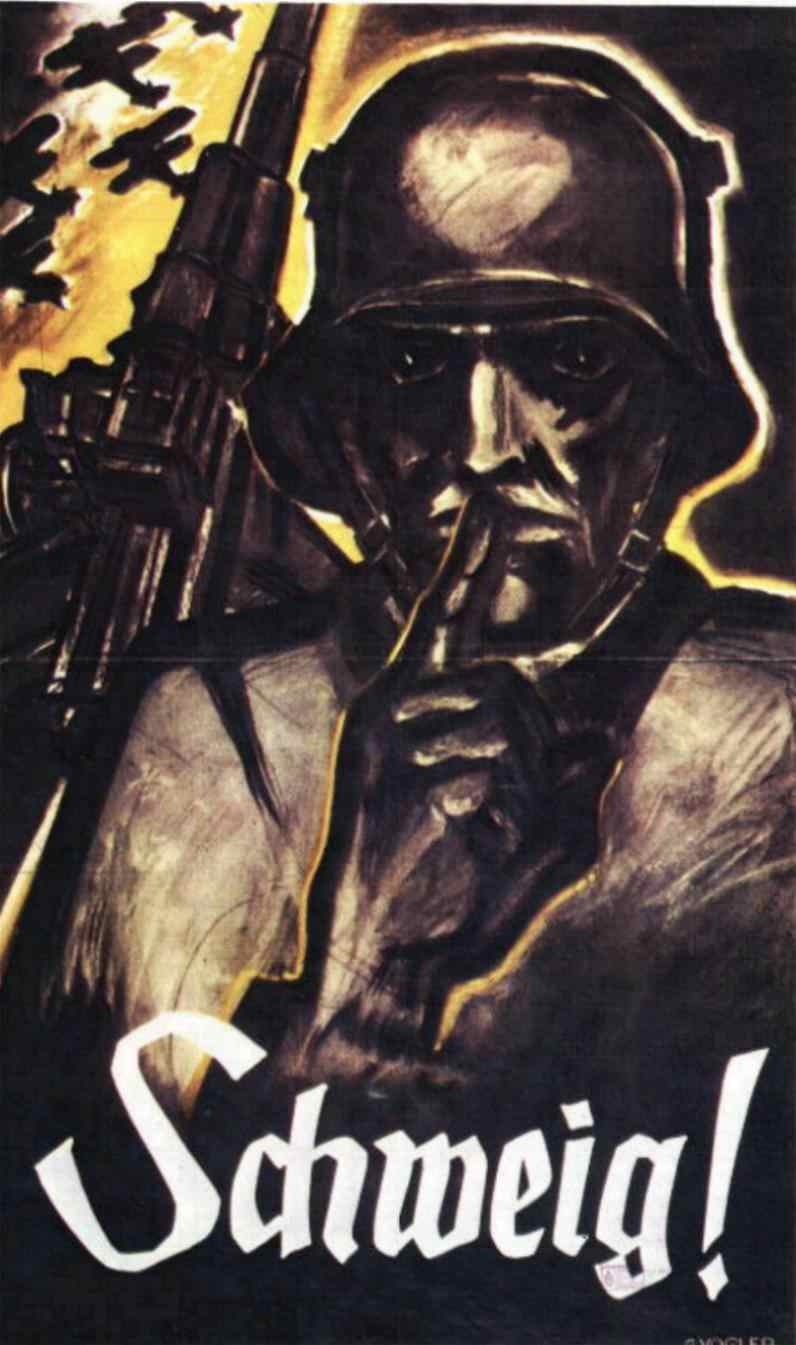 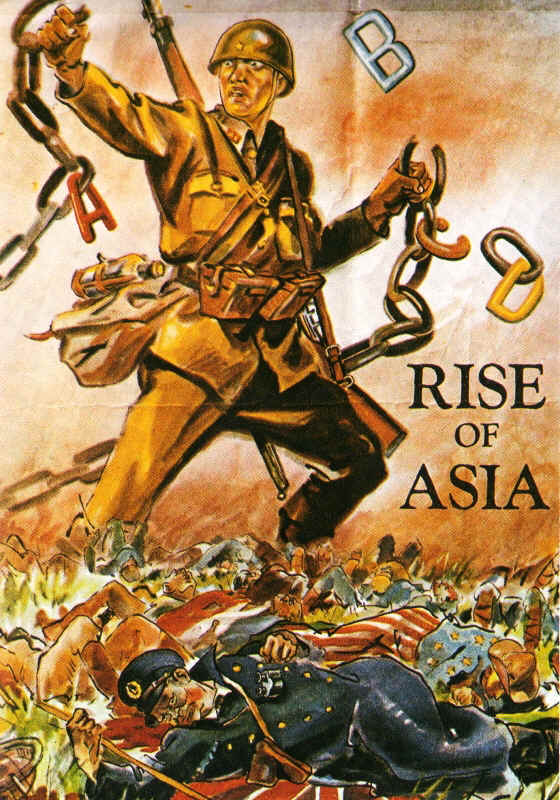 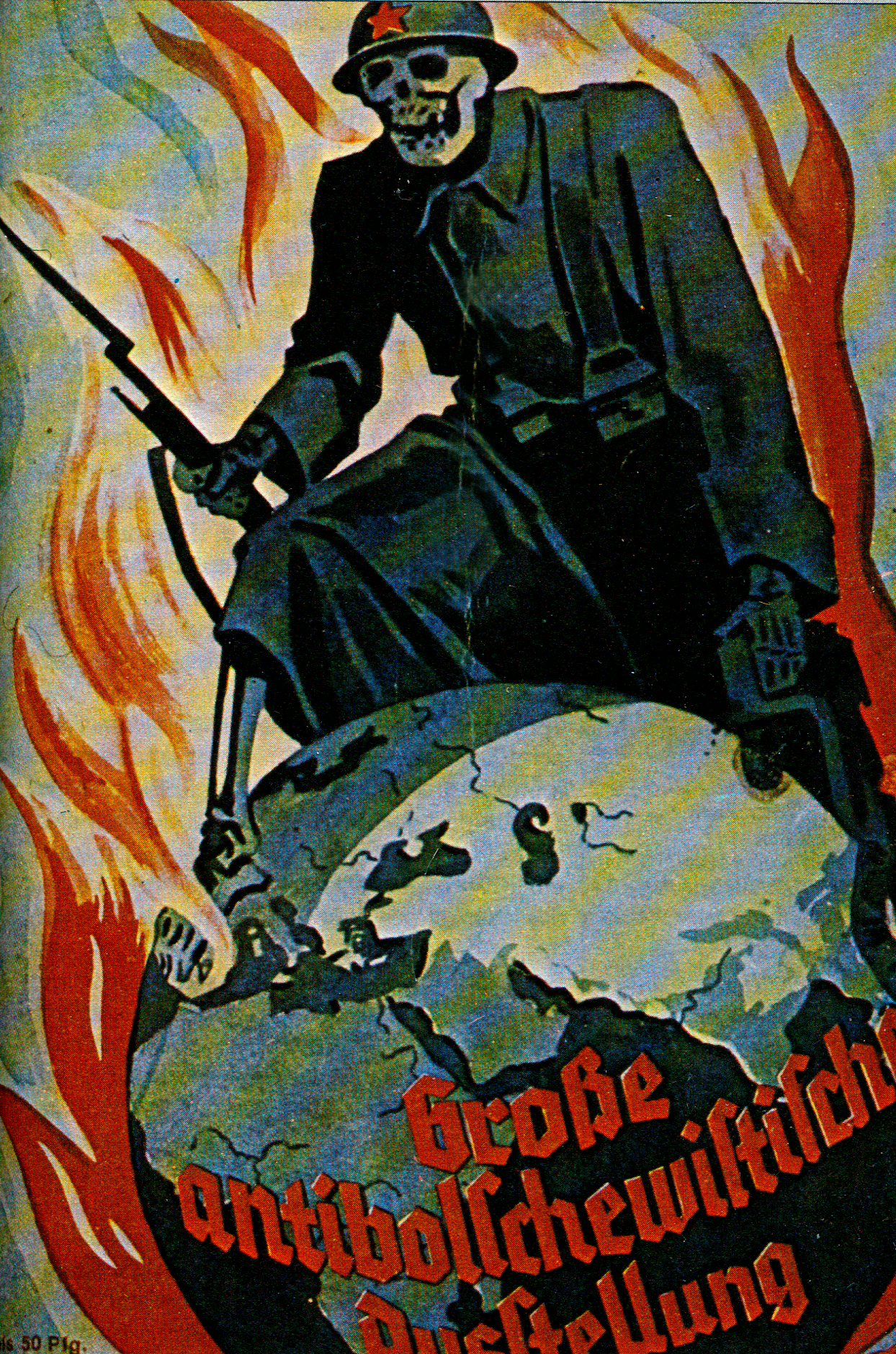 Плакаты СССР (примеры)
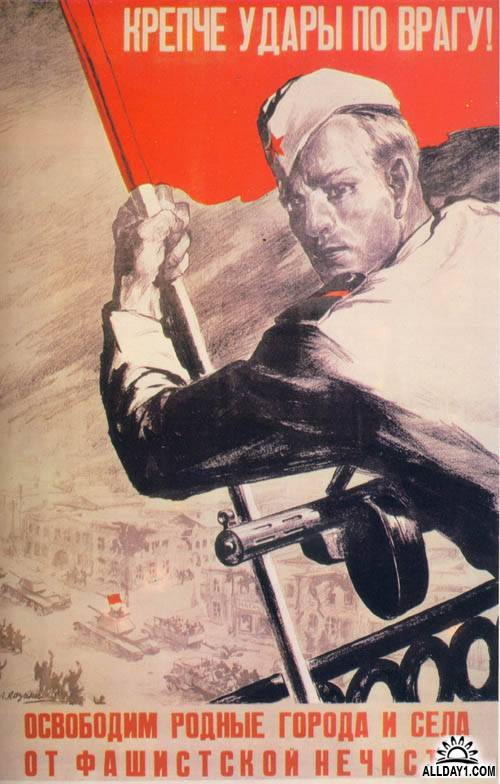 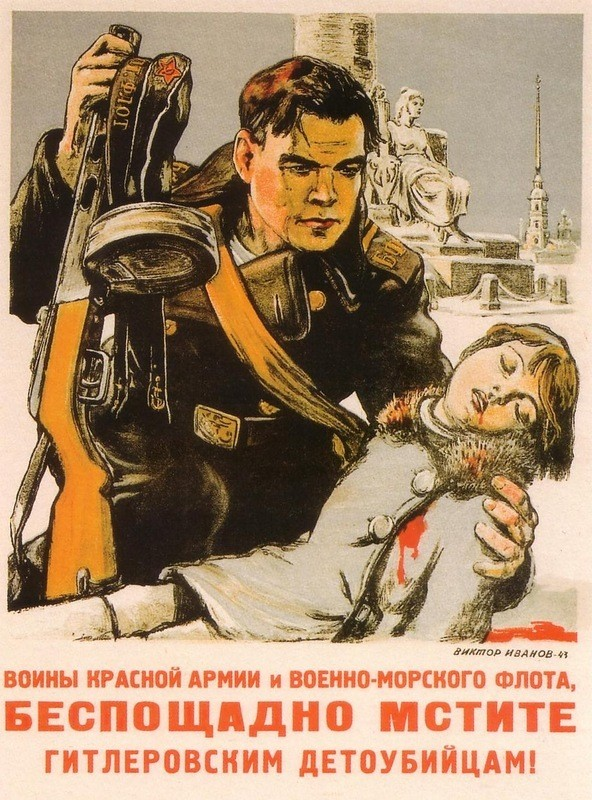 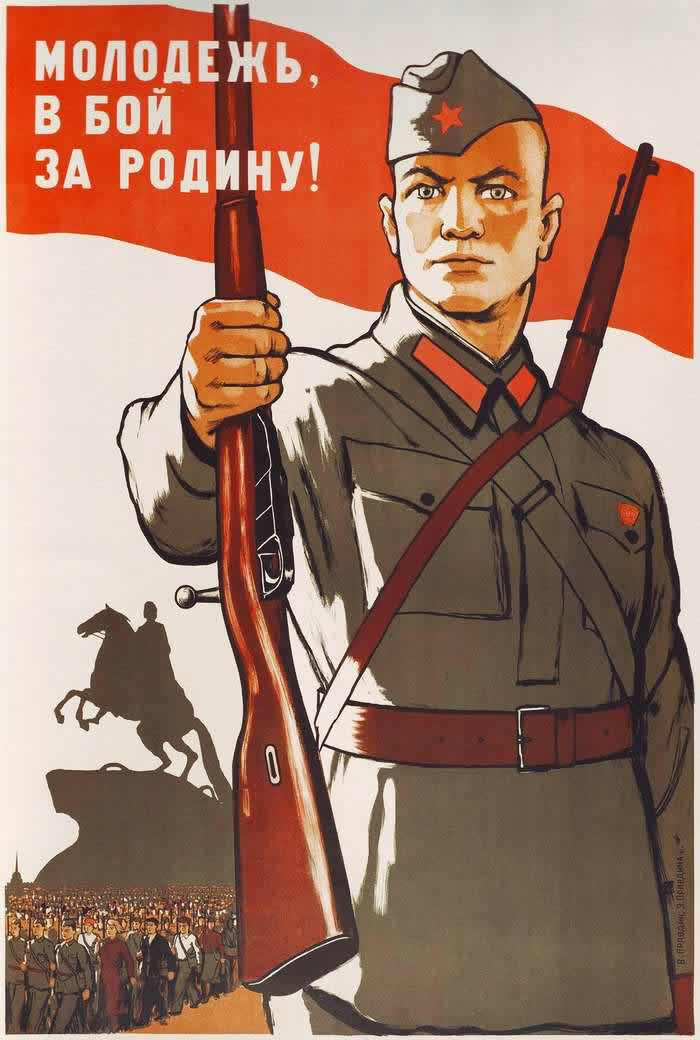 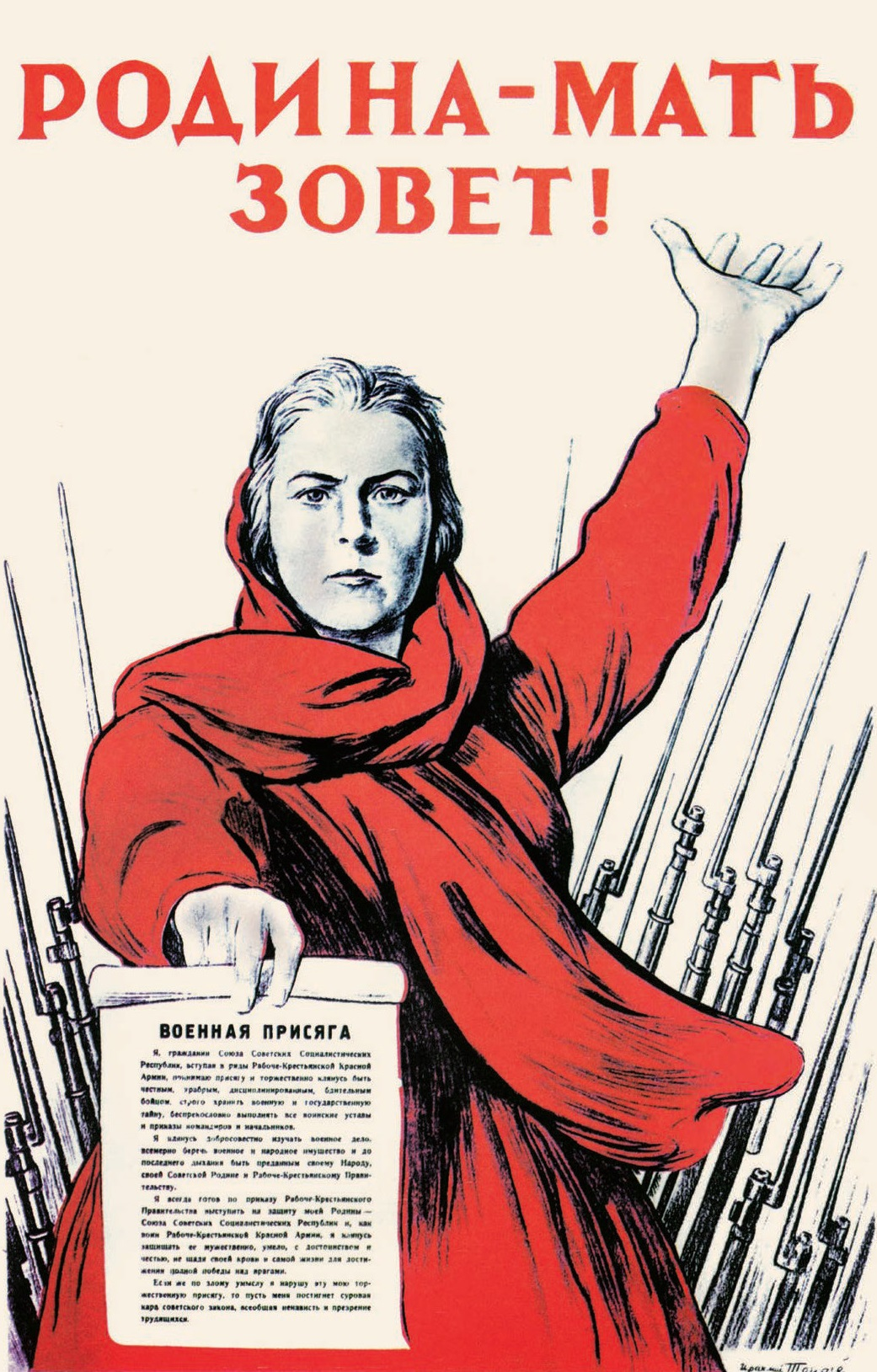 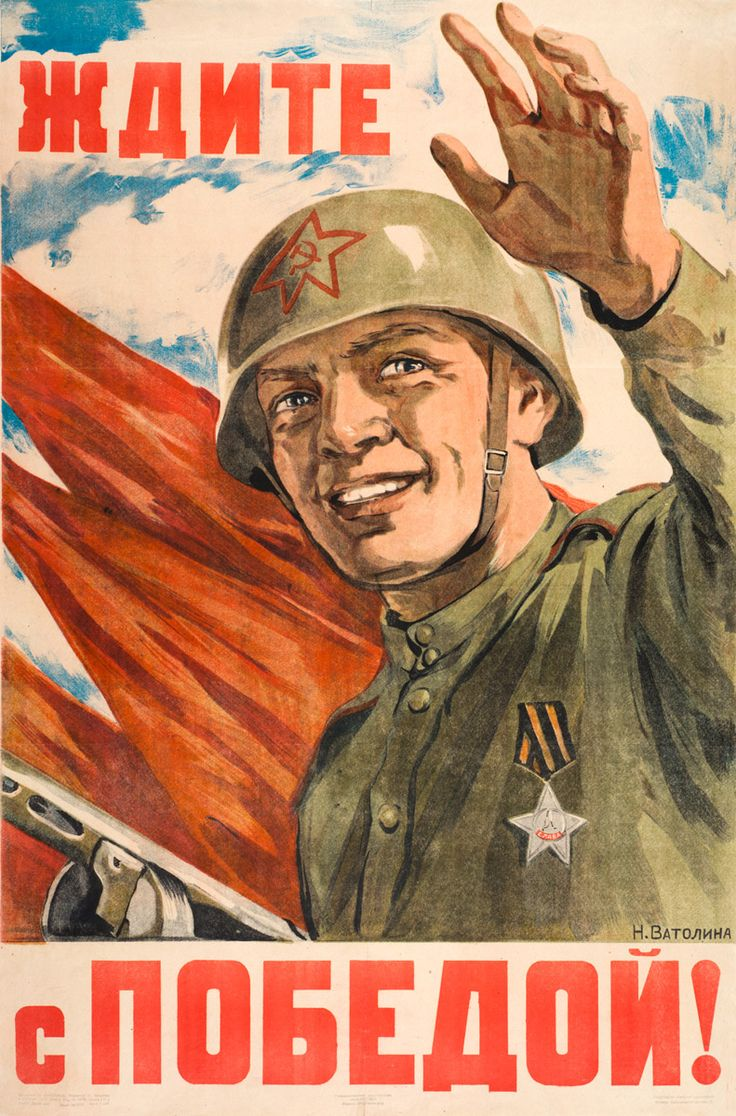 Результаты
Гражданско- патриотическое и духовно-нравственное воспитание,
Содействие становления чувства сопричастности к трагическим и героическим страницам истории нашей страны,
Сформированность у школьников представлений о Второй мировой войне, плакатах, в т.ч. данного периода
Спасибо за внимание!